PLANTILLA DE VENTAJAS Y DESVENTAJAS PARA PIZARRA para PowerPoint
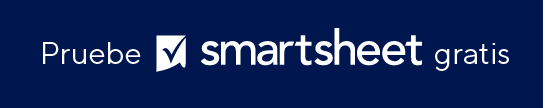 Cúando utilizar esta plantilla: 
Esta plantilla de pizarra ofrece una ayuda visual organizada para sesiones de lluvia de ideas, lo que permite a los equipos explorar en colaboración las ventajas y desventajas de varias opciones.
Características notables de la plantilla: 
Utilice notas adhesivas codificadas por colores para priorizar las ventajas y desventajas en función de la importancia. Mediante la asignación visual de los aspectos positivos y negativos, los equipos pueden identificar con claridad los riesgos y las oportunidades potenciales.
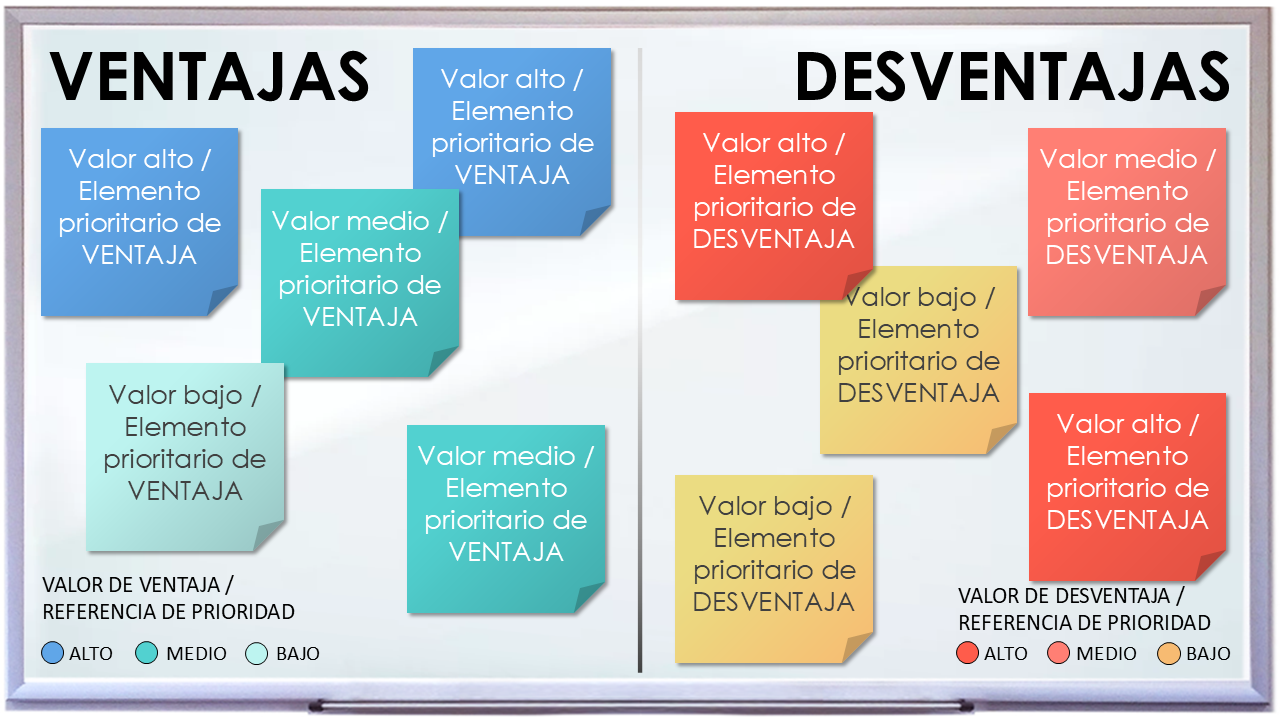 VENTAJAS
DESVENTAJAS
Valor alto / Elemento prioritario de VENTAJA
Valor alto / Elemento prioritario de DESVENTAJA
Valor alto / Elemento prioritario de VENTAJA
Valor medio / Elemento prioritario de DESVENTAJA
Valor medio / Elemento prioritario de VENTAJA
Valor bajo / Elemento prioritario de DESVENTAJA
Valor bajo / Elemento prioritario de VENTAJA
Valor alto / Elemento prioritario de DESVENTAJA
Valor medio / Elemento prioritario de VENTAJA
Valor bajo / Elemento prioritario de DESVENTAJA
VALOR DE VENTAJA / REFERENCIA DE PRIORIDAD
VALOR DE DESVENTAJA / REFERENCIA DE PRIORIDAD
ALTO           MEDIO          BAJO
ALTO          MEDIO          BAJO